8 - 5
وحدات السعة المترية
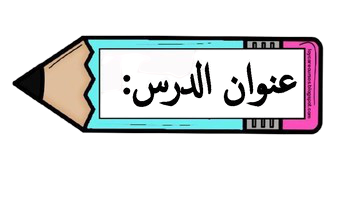 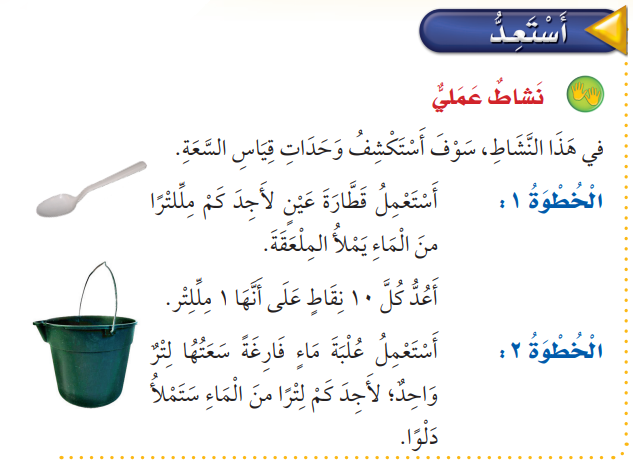 فكرة الدرس

أقدر السعة وأقيسها

المفردات
السعة
اللتر ( ل )
المللتر ( مل )
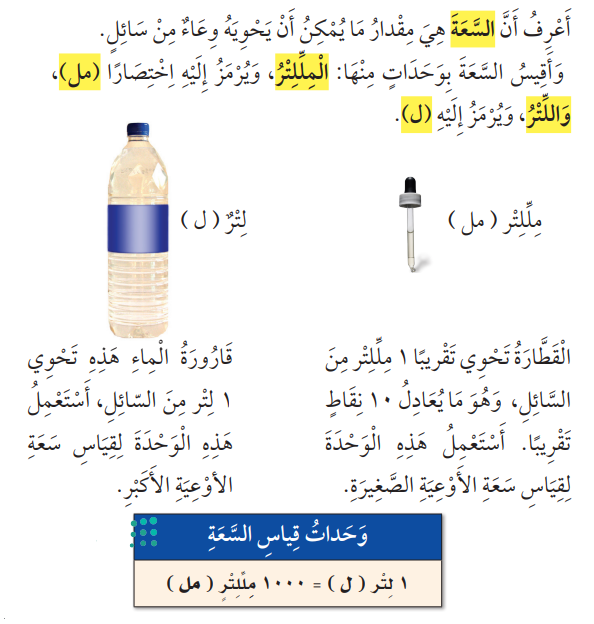 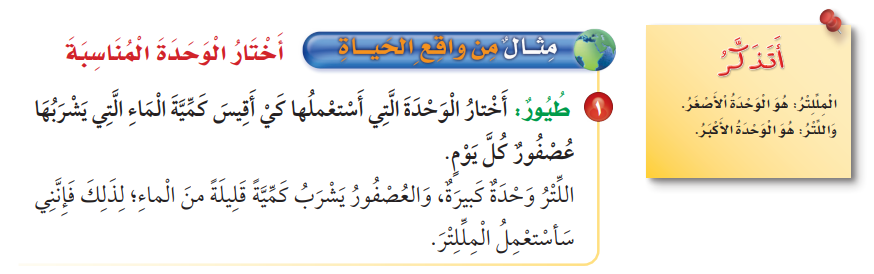 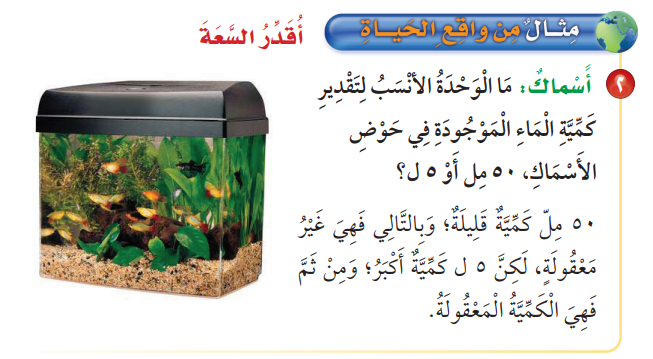 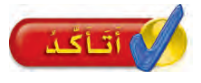 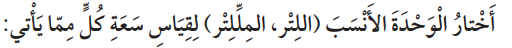 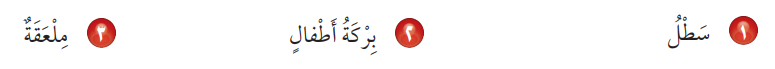 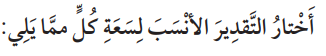 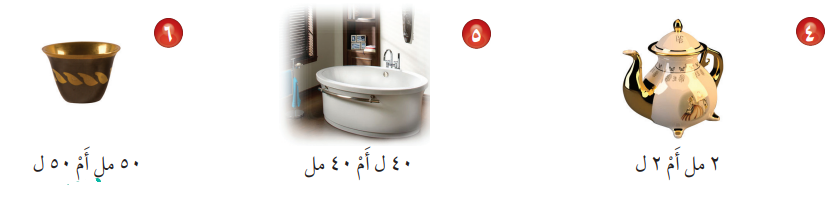 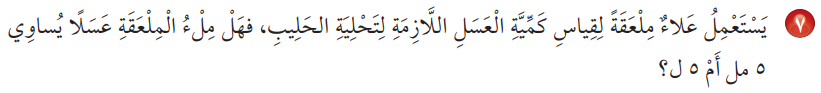 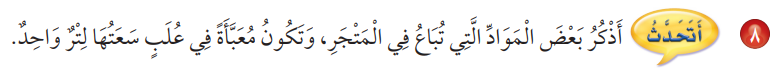 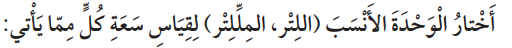 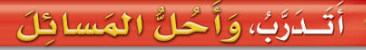 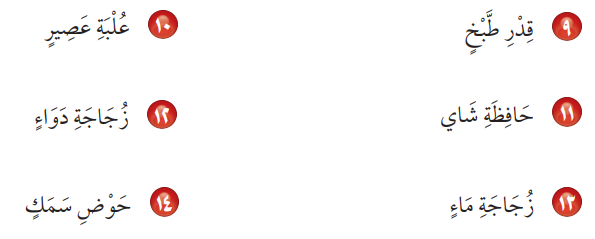 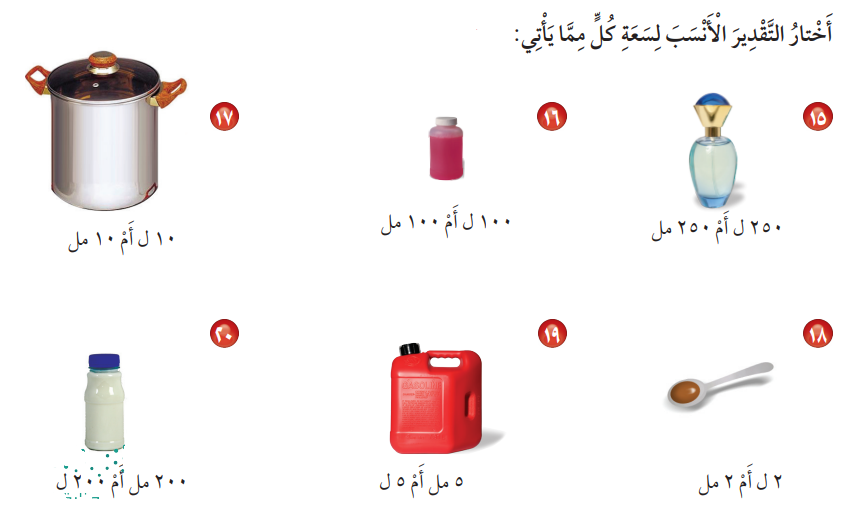 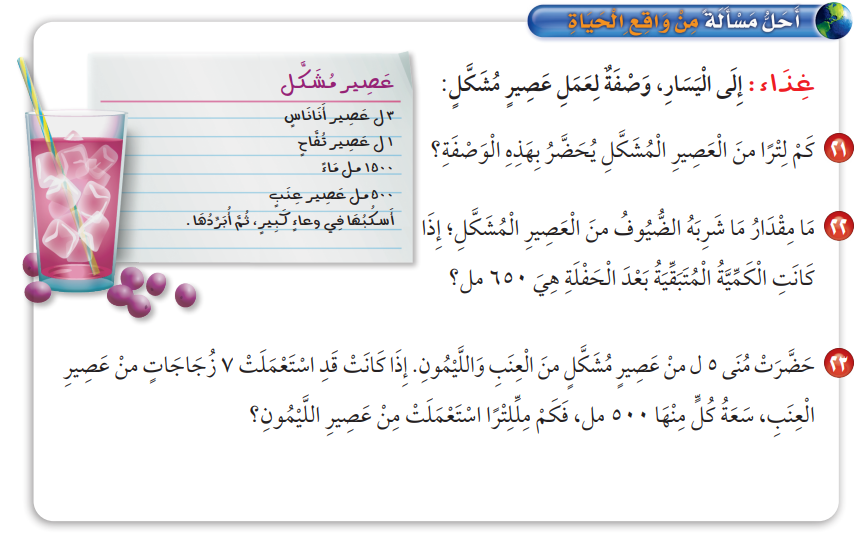 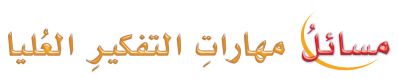 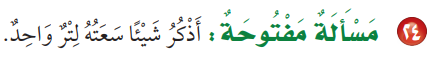 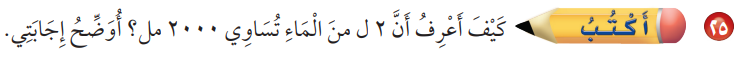